Webinar
Helping You Connect and Enroll students 
Through Your Local Workforce Agency
October 4th 2018
Presented by Bobby Palma and Conor Burke
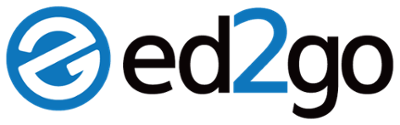 Webinar Agenda
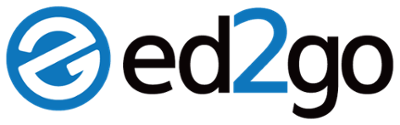 2.
Understanding the Process
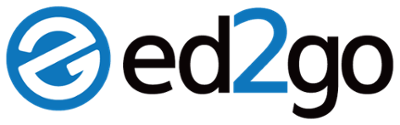 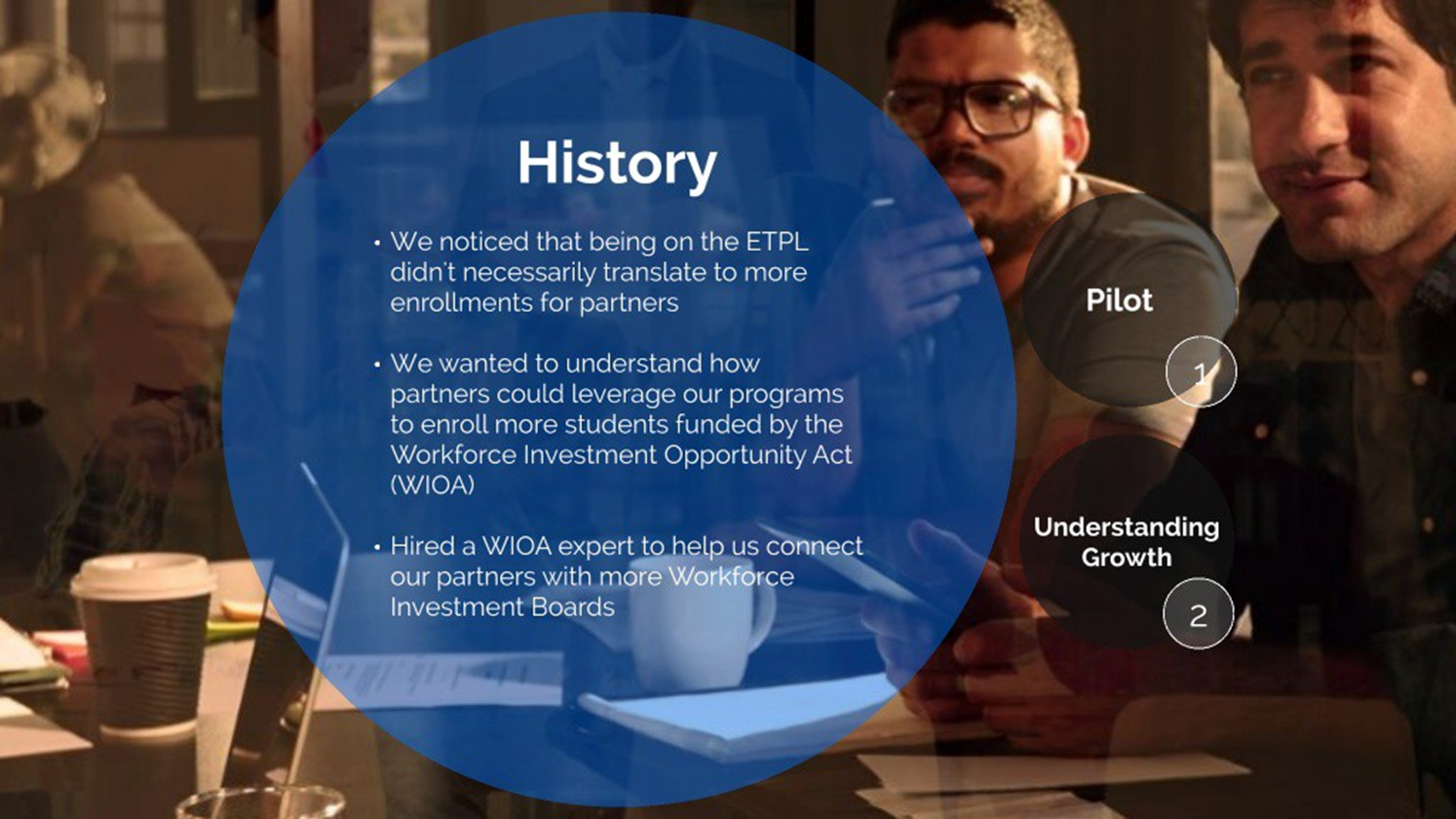 3.
Piloting ETPL Approved Programs
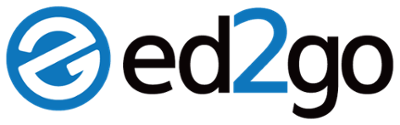 4.
Understanding Growth
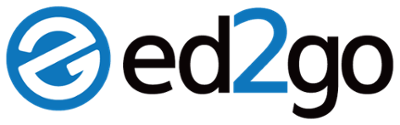 5.
Steps and Support for Success
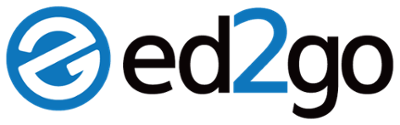 6.
Regional Job Demand
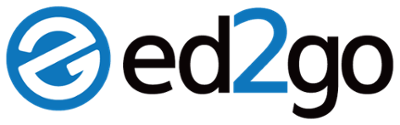 7.
ETPL Process
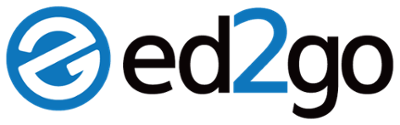 8.
Personalized Flyer for Your Local WF agencies
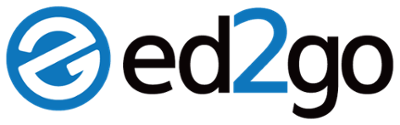 9.
Outreach on Your Behalf
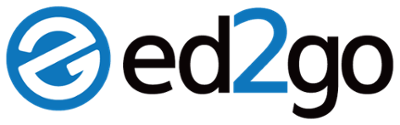 10.
Workforce Funding Reporting
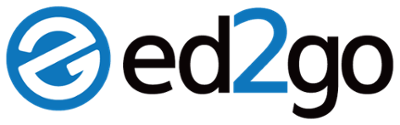 11.
Placing Students in the Right Course
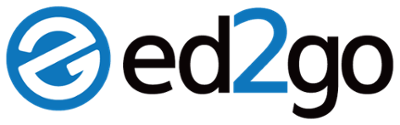 12.
Dedicated Student Advisor
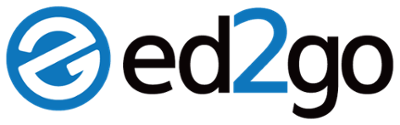 13.
Value of the Strategy
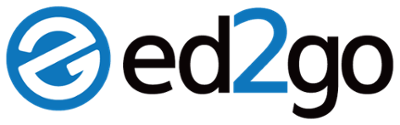 14.
Enroll More Students
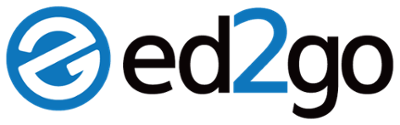 15.
[Speaker Notes: Changed this slide since last update]
Opening Doors
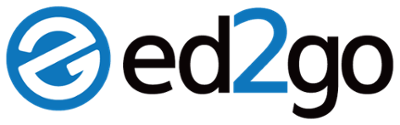 16.
Expand Collaboration
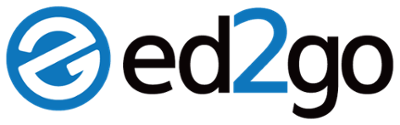 17.
Let’s Get Started
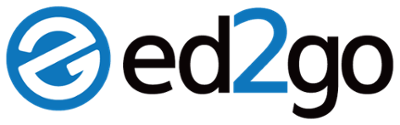 18.
Thank you for Attending
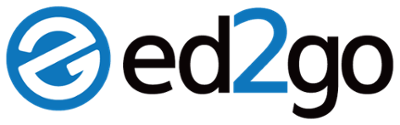 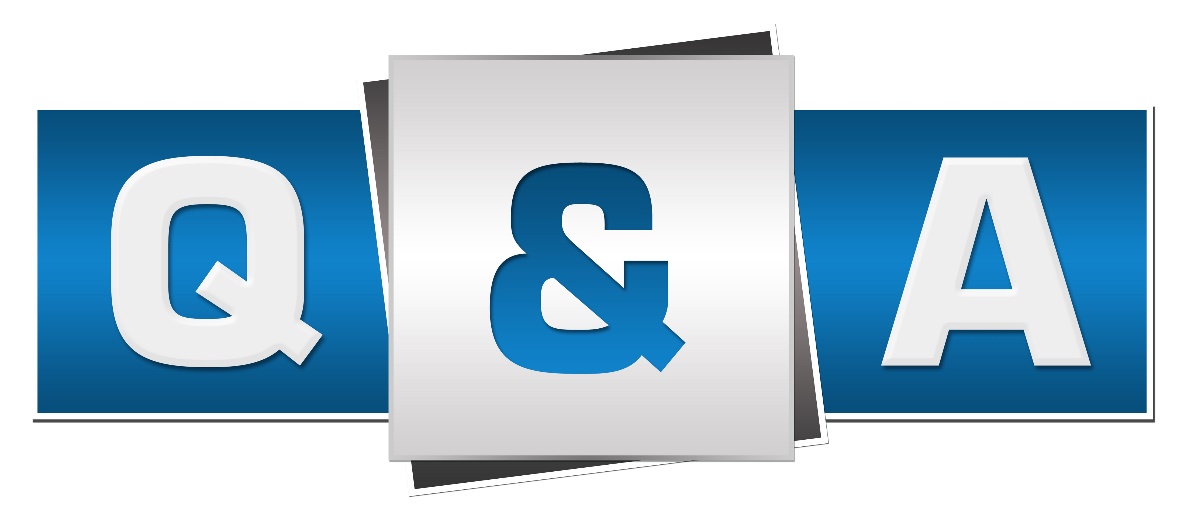 A recording of this webinar and the slides will be available 
soon on the partner marketing site, under Webinars  and Best Practices.